Next Generation HR and Pay
Update to the HR-to-Pay ADM Steering Committee
Fall 2018
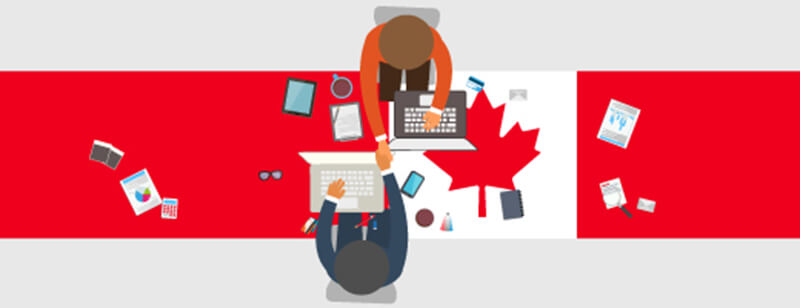 NEW APPROACH
NextGen is using a new approach to HR and Pay, with lessons learned from Phoenix.
1
Introducing the Next Generation of HR and Pay
Budget 2018 announced the government’s intention to find options for an alternative, long-term, and sustainable next generation pay solution. 

A future HR and Pay system for the Government of Canada should be driven by a  modern people management process and system.

The government will work closely with experts, unions, technology providers, and most importantly, our employees, to accomplish our goals.
2
This is not Business as Usual
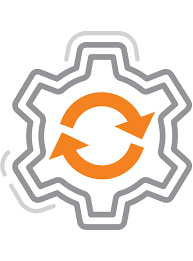 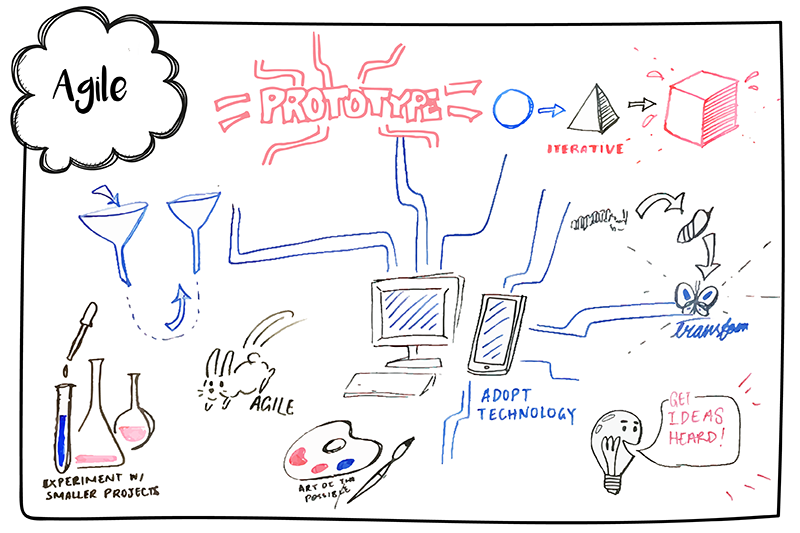 We are not defining complete requirements up front.
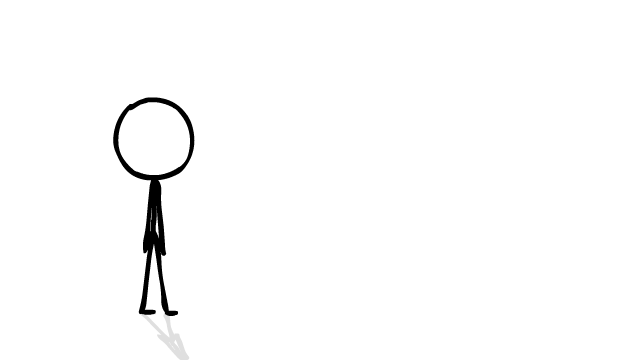 Iterative Development of our vision
Open and Transparent Leadership
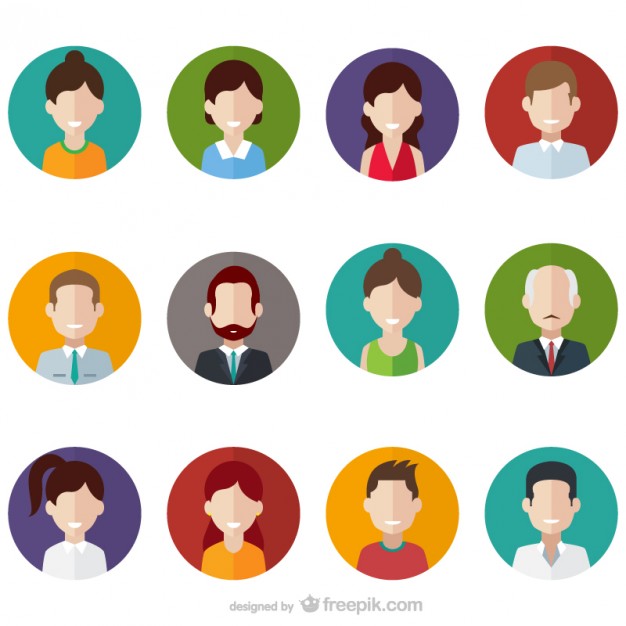 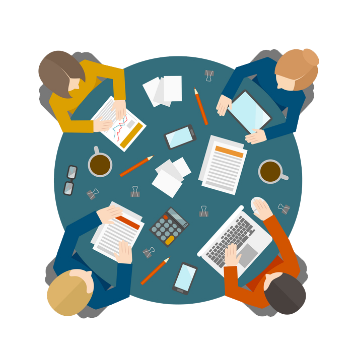 Agile Approach to Project Management
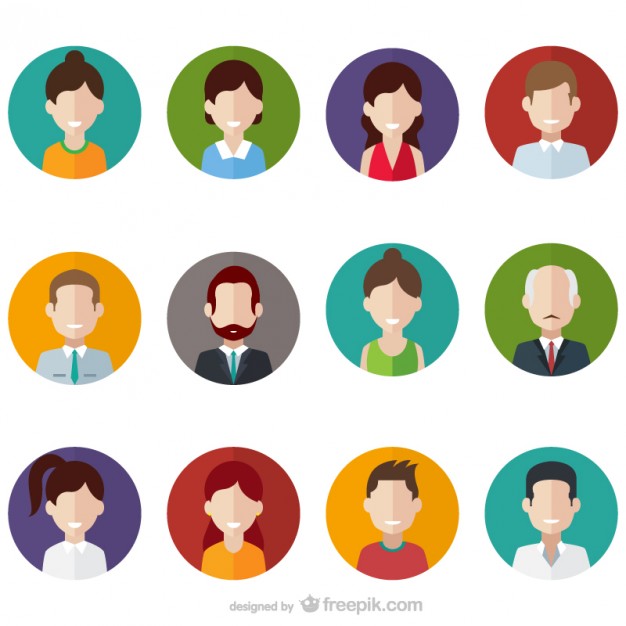 Users at theheart of the process
We are not using the waterfall procurement and project processes.
We are not limiting user engagement to the end of the process.
Accountability does not rest with traditional committees.
3
Initiative Overview
Phases
Gates
Objectives
Key
Outputs
Target End Date
Outcomes
4
PEOPLE FOCUSED
A new solution will require changes to existing processes, with employee and vendor involvement at all stages of design and delivery.
5
HR and User Centric
The Office of the Chief Human Resources Officer (OCHRO) is working in tandem with technical experts on the NextGen file. 
OCHRO’s focus will be on
Setting Business Outcomes
Identifying Service Levels
Establishing Vision
Advocating
Readiness
Identify the expected service levels for application operations and support, looking to improve the business experiences of end users
Set a common, enterprise vision of HR, including compensation
Represent HR and user needs throughout the project
Describe, clarify (and re-engineer, as needed) the business architecture to support project implementation and HR modernization
Ensure that departments, agencies and end users are ready to adopt any new solution
6
Engagement is Built-in
Maintaining consistent engagement with our user communities and bargaining agents throughout the process will be fundamental to our success.
Engagement sessions held through a series of workshops in partnership with Ernst and Young.
Documents will be made available and open to the public.
Sandbox environments will enable user testing and the opportunity for users to provide feedback.
Members of the public can reach out to the Next Gen team directly through a generic mailbox.
Users - including employees, HR practitioners, compensation advisors, unions and managers - will be at the centre of any new solution.
7
AGILE
PROCUREMENT
We are engaging industry differently in order to identify the best options for a new HR and pay solution.
8
The Difference between Agile and Traditional Procurement
Agile Procurement Process
Enables industry feedback, best practices
Scope is flexible and adaptable
Interaction with vendors is ongoing
Gated Approach
Smaller/Faster 
Sprints
Traditional Procurement Process
All requirements need to be known and documented
Limited interactions with vendors
Scope is determined and set
Long contractual periods
Process runs in its entirety
9
The Agile Procurement Process
STEPS
Steps repeat for each gate
Feedback, refinements, open publication…
Phase #1 Output
Decrease in Number of Qualified Vendors
Step 1: Information Sharing
Industry Day
Pre-qualified list of bidders established
Step 2: Co-Design
Spring 2019
Increase in Level of Depth and realism of Requirements
Step 3: Development
Vision & Strategy
Target Architecture
Service & Technical Options and Recommendation
Step 4: Evaluation
Insights Gathered
Problem-Specific Challenges posted on Challenge Platform
10
Evaluating each Gate
Applicants through the Agile Procurement Process will be evaluated at each gate based on Government of Canada standards.
Winter 2019
November 22nd – Winter 2019
October 2nd – November 13th
Gate 1
Gate 1 
Show Us
Gate 1
Gate 1
Gate 2 
Let Us
Gate 3 
Convince Us
Will look for solutions and services that are proven, scalable and follow GC standards and principles
GC Digital Principles
GC Architectural Standards
More show, less tell
Use of real scenarios and case studies
Actual testing and interaction with users
Presentations, demos, real-time feedback…
Collaborate and Co-design implementation and innovation solution
Understand final costing and implementation scenarios
Develop key principles for sustainment.
The full Next Generation HR and Pay evaluation team will be multi-disciplinary and may change per gate and per stream.
11
WHAT’S NEW
Fall Update on the NextGen Initiative
12
Launch of Gate 1 – October 2, 2018
In the “Show Us” gate, vendors will submit:
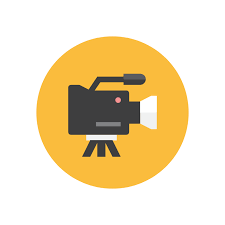 Vendor commercial product videos based on government user stories
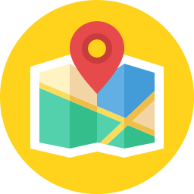 User experience mapping current & future product offerings to GC Business Capability Model
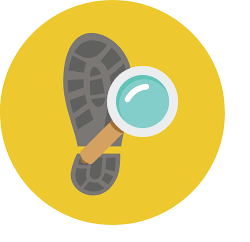 Mandatory criteria response and evidence
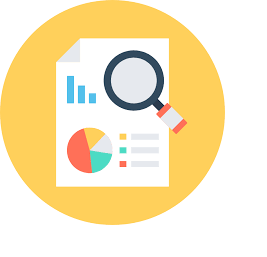 Forward looking product roadmaps for each key business capability
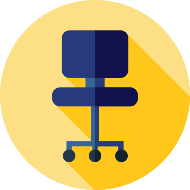 Data model & workflow (to provide mock data for Gate 2)
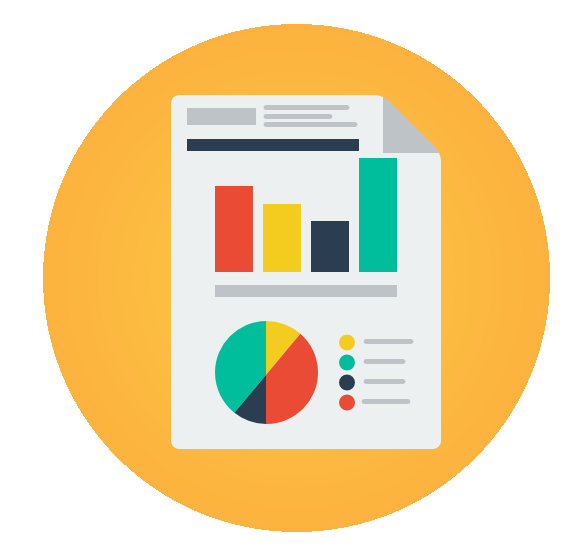 Costing model
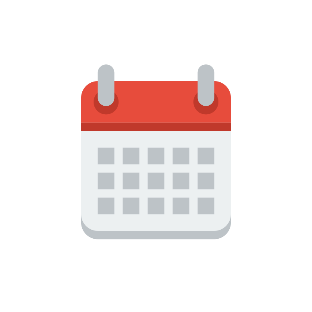 Gate One will be open for a minimum of 40 days, closing on November 14, 2018.
13